Project Management –  Professional Development Series
Facilities and Campus Services  Engineering and Project Management  
April 14, 2021
1
Today’s Agenda
Monthly Updates by Andrew Magré
Revised Project Management Resources Page
New Guidance Documents and Templates
Quarterly Construction Report
New Project Approvals Outlook Calendar
MWBE Participation Percentage for Endowed Projects
Transportation Assessment 
FE Minute: Design Standards Overview
Erik Eshelman
PM Minute: Project Status Update and Construction Impacts on Operations Reminder
Andrew Germain 
Leadership Presentation
Jess Cisco
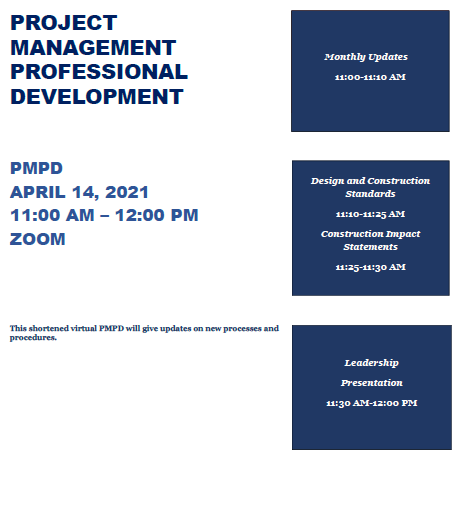 2
Revised Project Management Resources Page
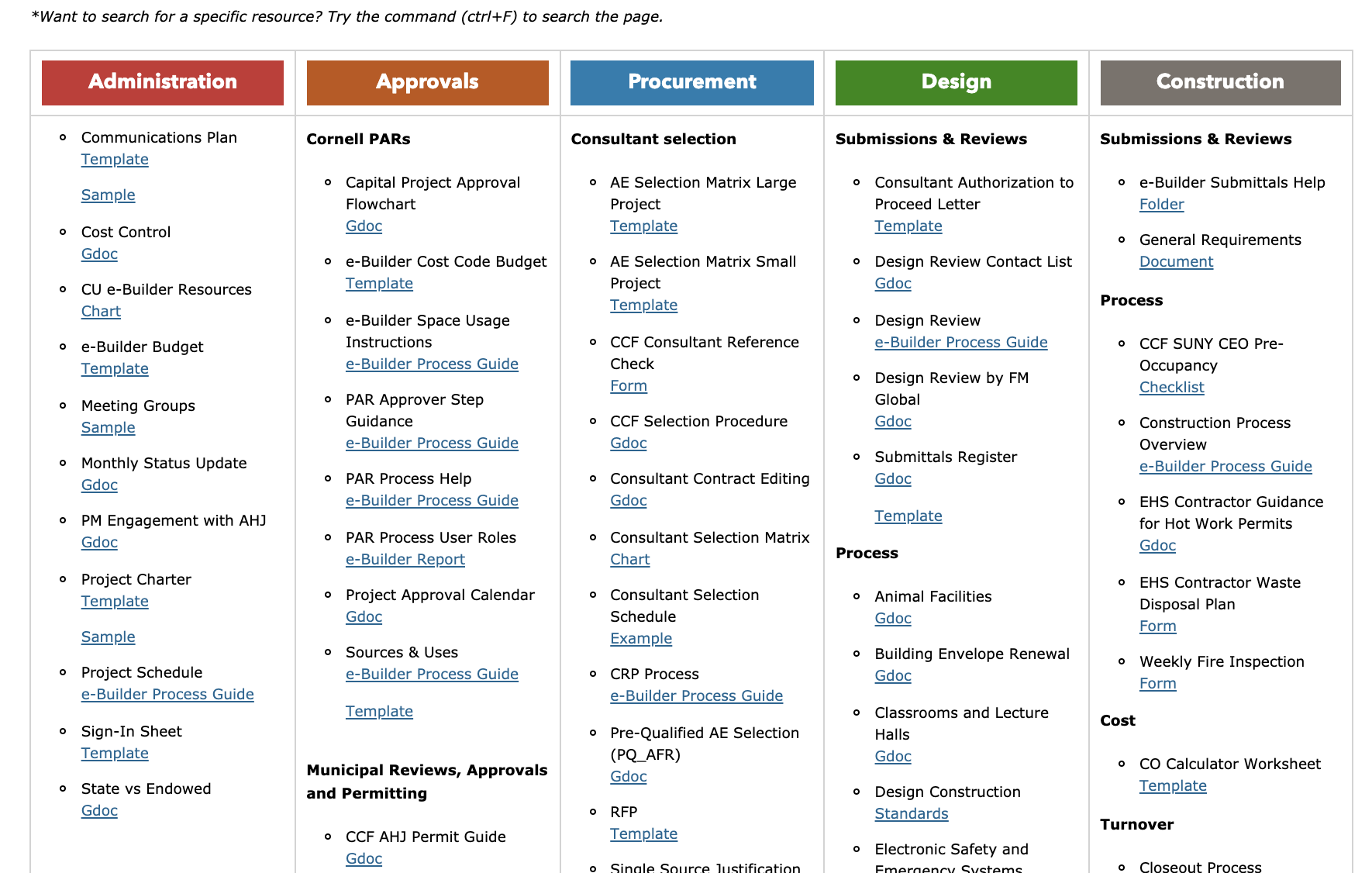 New Guidance Documents & Templates
Ithaca Area Storm Water Compliance (Gdoc)
PM Engagement with AHJ (Gdoc)
Submittals (Gdoc)
Research Labs (Gdoc)
Pre-Bid Agenda (Template)
AE Selection (Templates)
Animal Facilities (Gdoc)
Building Envelope Renewal (Gdoc)
Classrooms (Gdoc)
Electronic Safety & Security Systems (Gdoc)
Fire Extinguishers (Gdoc)
Historic Buildings - Municipal Approvals (Gdoc)
3
Quarterly Construction Report
The first quarter report is ready
Increase in regional construction starts
Tracking wood & steel price increases
Recommend holding 4% escalation
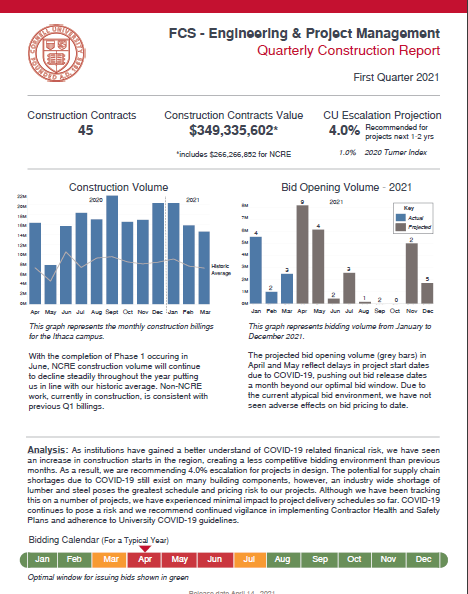 New Project Approvals Outlook Calendar
Subscribe to new shared CF&PC and B&P Calendar on Outlook
Includes PAR and presentation submission dates 
Go to “Open Shared Calendar” click on CF&PC Calendar
Get in touch with Taylor if you need assistance gaining access
4
MWBE Participation % for Cornell Funded Projects

For Cornell funded projects: We are no longer required to obtain the MWBE Calculation Worksheet when preparing front-end documents for bidding

Be sure to use the updated General Conditions template and Bid Certification form located in eBuilder 

Campus Let/Public Bid projects are still required to provide the MWBE participation percentage and calculation worksheet

Transportation Assessment in Project Budgets 
No longer required after July 1, 2021
Funded by central appropriation
5
Design Standards Overview
[Speaker Notes: Introduction
Representing 30 members of Facilities Engineering]
Outline
Why do we need standards?
Philosophy 
What are design standards & details?
Definitions
Approach
Statistics
Variance Process
[Speaker Notes: I am going to provide an overview of the Cornell University Design Standards today.  We are going to cover the topics in the outline.]
Why do we need standards?
[Speaker Notes: I thought I would start out with a funny clip about designing the complex systems which the campus community relies on.]
Why do we need standards?
[Speaker Notes: Cornell University is a high-tech city with a complex physical plant
To demonstrate the complexity and scale of our campus we have assembled a few statistics.  
Facilities professionals hold institutional knowledge and best practices about these various systems which allows us to provide expert advice and successfully guide consultants who don’t fully understand our challenges and climate.]
Philosophy
Design Standards influence the design phase and are incorporated into the construction documents by the design professional.
[Speaker Notes: Standards are provided to aid the design professional in the development of contract documents and are not intended to be used verbatim as a contract specification nor replace the work and best judgement of the design professional.  

It is also key to understand the window of influence for the design standards.  It is important to incorporate standards into the earliest point of design to minimize the cost impact on a project.  

Once the construction documents are complete, the contractor will bid on the documents they are provided.]
Philosophy - Feedback Loop
Feedback Loop
[Speaker Notes: Our standards are created and updated based on a continuous feedback loop where all of you play a role.  
As facilities professionals we are always learning and finding ways to improve over time.  This feedback loop provides the lessons learned to update our design standards and document that information for future projects.]
Philosophy
REDUCE O&M
SECURITY
EXTEND LIFE
HIGH ROI
QUALITY
CU STANDARDS
BUILDING CODE
DESIGN REQUIREMENTS
[Speaker Notes: It is important to note that the CU Design Standards do not replace building codes and industry standards but rather explain where Cornell is going above and beyond code minimums.  
This graphic represents how Cornell goes above minimum code in several area.  We chose to have higher standards than code minimum for several reasons:
To extend the service life (Cornell maintains buildings for centuries)
To reduce operation and maintenance costs and save Cornell money over the service life of the building
Due to a high return on investment in the case of energy conservation
Due to higher levels of security
Due to higher quality level expectations]
What are Design Standards & Details?
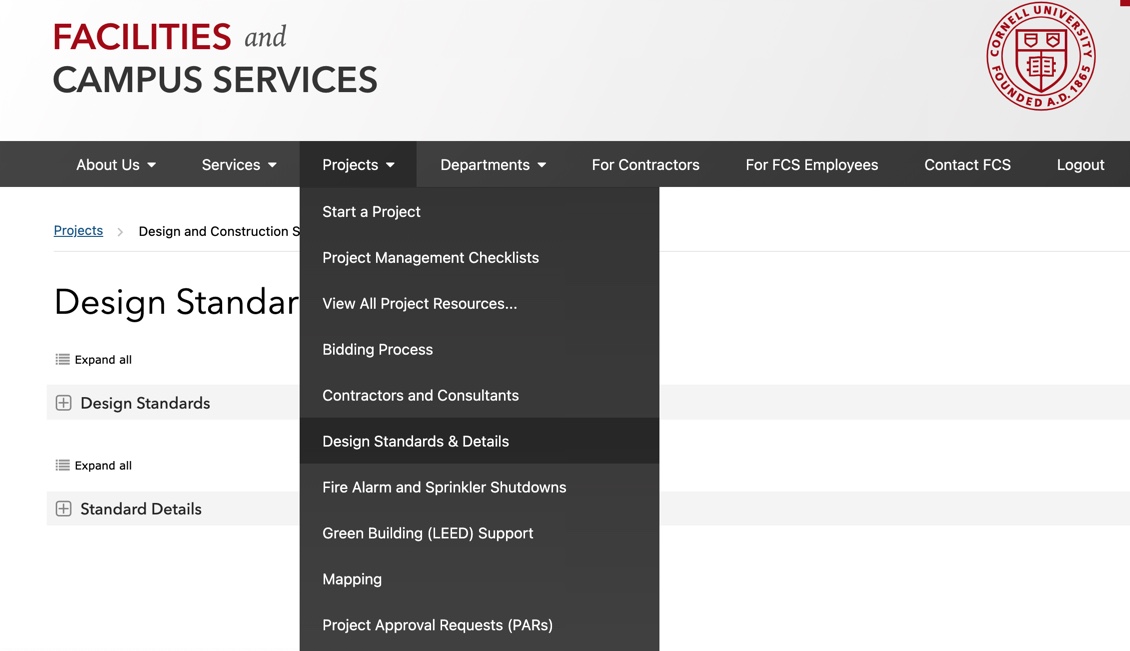 [Speaker Notes: Facilities Engineering is the Curator of the Design Standards & Details.  
There is a subject matter expert (SME) who lead the development of each standard.  
Some SME’s are from Facilities Engineering and others are from units at Cornell like EHS, E&S, OUA, CIT, CU Police, Etc.
The SME tracks industry standards, trends, coordinates updates and gathers input from campus stakeholders.
The SME will also weigh in on variance discussions which we will discuss later in the presentation.]
Example Standard
033000 Cast-In-Place Concrete
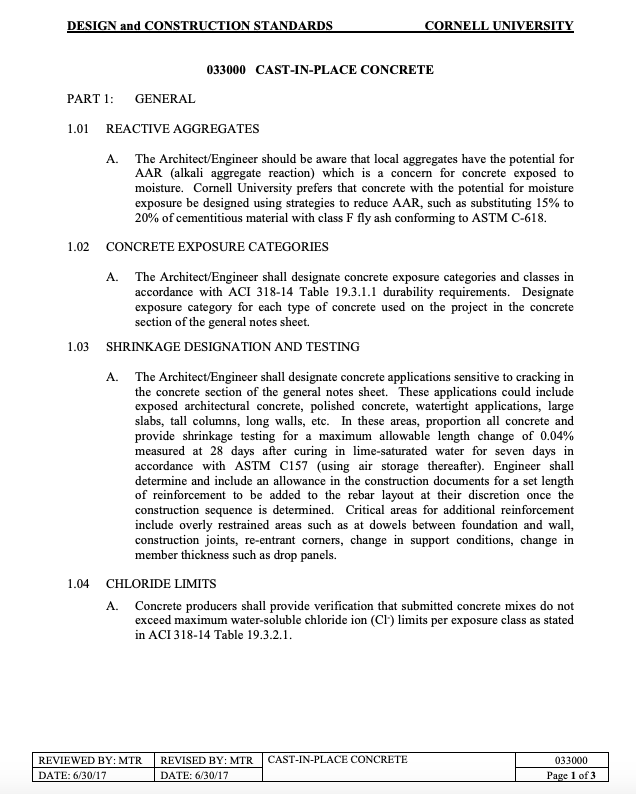 [Speaker Notes: Each Design standard is unique in content based on the material or system.  Some standards are a single page and others are over 30 pages long.  The expectation is that the design professional responsible for each discipline is familiar with the particular design standard as they are designing your project.  If the designer has questions related to the design standard, we can put them in touch with the Subject Matter Expert responsible for the standard.]
Example Details
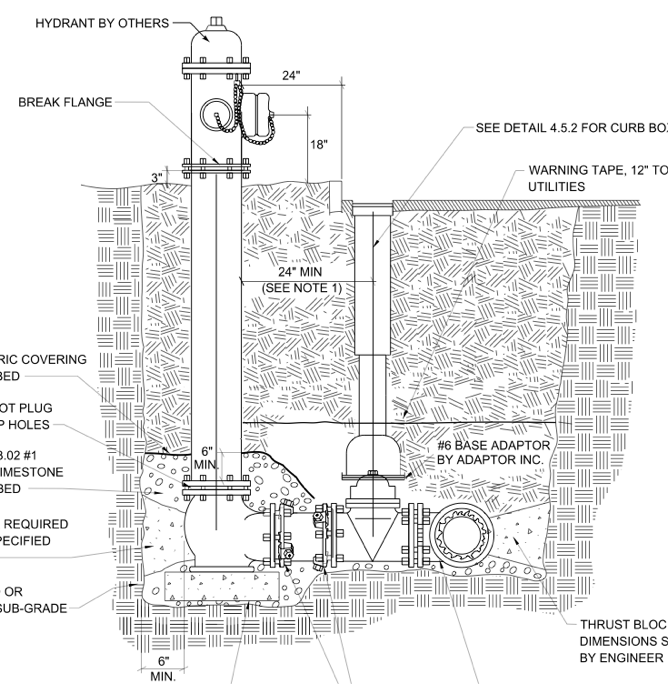 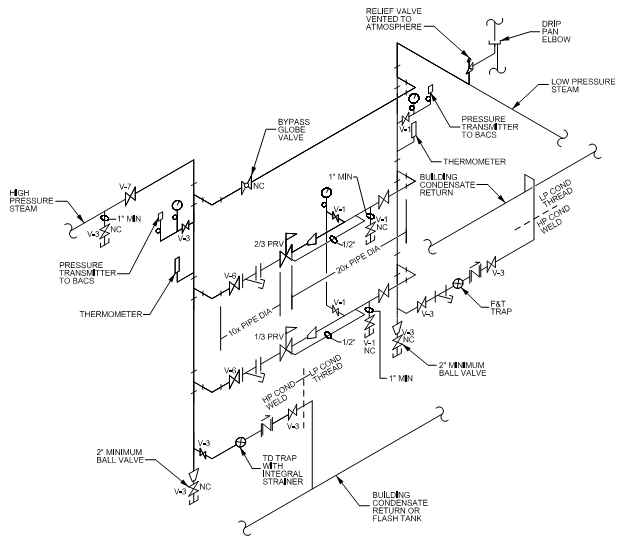 [Speaker Notes: Design Standard details are prescriptive in many cases, for instance the hydrant detail on the left.  In other cases, details may be schematic in nature.  For instance, the high-pressure steam schematic on the right.  This is a schematic for an engineer to develop their design which allows CU to properly operate and maintain the steam system as the project ties into our district system.]
Definitions
Standards 
High in authority and set specific minimum quality  (Requirements, “Shall”) 
No discretion (requires a variance)

Guidelines
Lower in authority, recommendation or best practice (Considerations, “Should”)
Allows for some discretion (discussion required)
“Shall”
“Should”
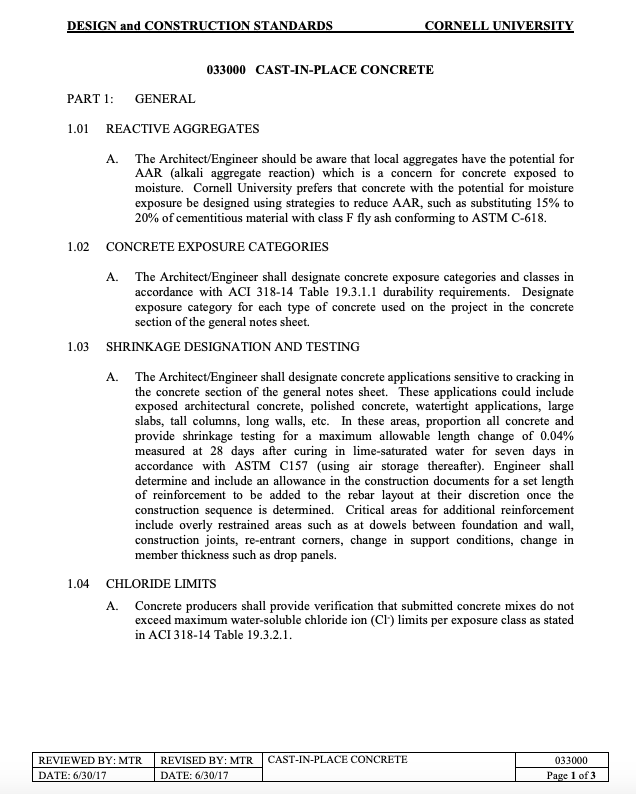 Standards and Guidelines are integrated into one document by topic based on CSI number.
[Speaker Notes: As mentioned, the CU standards are organized by topic or material.  Within each document you will find both prescriptive standards and general guidelines.  

(Read slide text)

Standards should be incorporated into the project and guidelines should considered as part of the design process.

Example of shall and should…]
Approach
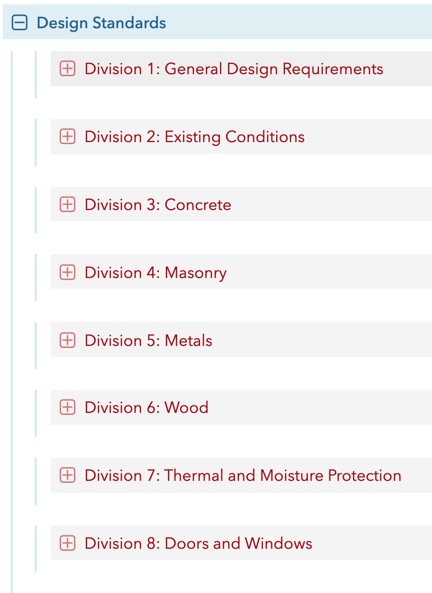 Organized by CSI Division

Division 1 – General Design
Spaces
Accessibility
Safety
Energy
Programming

Division 2-43 – Technical Divisions
Materials
Systems 
Assemblies
[Speaker Notes: Standards are generally organized by CSI format for the benefit of the design professional as they create the construction documents.  

Division 1 covers general design topics including space, accessibility, safety, energy and programming.  Examples include: Custodial standards and Green building guidelines

Division 2 – 43 covers technical divisions including building materials, systems and assemblies.  Examples include:  Door hardware, Roofing, Elevators, Electronic safety and security systems.  

Most standards follow typical CSI specification categories including:

General Requirements which covers Basis of Design Criteria, Guidelines, Submittal requirements.
Products which includes specific materials or manufacturers
Execution which describes work procedures related to the specific standard]
Statistics
Design Standards – 103 Total
Informs design and construction documents

Standard Details – 199 Total
Starting point for construction documents

Review Period 
Goal to review once every two years  
Standards are reviewed, revised or removed
Standards are added as a need is identified
[Speaker Notes: As mentioned before, Cornell University is a high-tech city with a complex physical plant which has led over time to a robust set of Design Standards and Details.  
Currently we have 103 unique written Design Standards which inform the construction documents and 199 Standard Details which act as a starting point for details within the construction documents.  
Facilities Engineering and the designated SME are targeting to review the various standards once every two years.  
The review may lead to no change, an update, the standard may no longer be needed.  
If there are specific updates required due to a change in code or a lesson learned, a standard can be updated at any time working with the particular standard SME.  
Also, as we learn as an organization, we can add new standards to address lessons learned or an industry change.]
Standard Variance
Design review spreadsheet non-compliant checkbox

Variance request in writing to the University Engineer

Facilities Engineering will review the request & consult with the standard point-of-contact & SME

The UE will respond with a determination
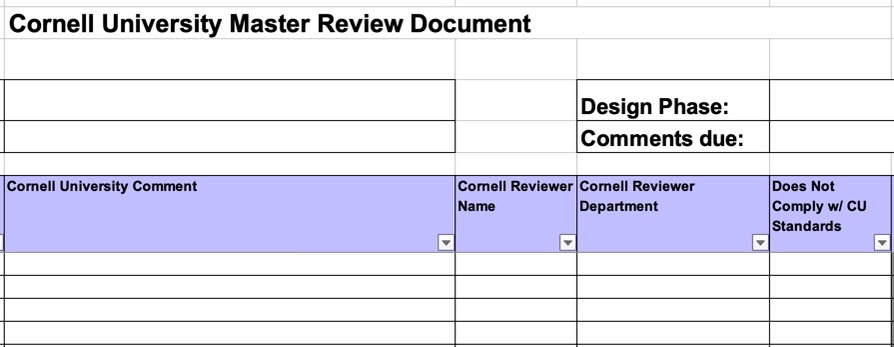 [Speaker Notes: The particular design reviewer has the opportunity to identify a review comment as being non-compliant with CU Design Standards using the Master Review document found in eBuilder through the design review process.  This will bring to the attention of the design team and PM where a non-compliant design issue occurs in the construction documents.  
We understand that there may be unique situations where a variance may be required for a particular standard. 
Please note that these considerations are rare when there is a true conflict with a required standard. 
Standard variances should be made in writing to me as the University Engineer with supporting documentation for the request.  
The standard variance request will be reviewed on a case-by-case basis and waivers may be granted after consultation with the standard SME and stakeholders.]
Thank You
Project Status Update and Construction Impact on Operations
21
Project Status Update (PSU) &Construction Impact on Operations
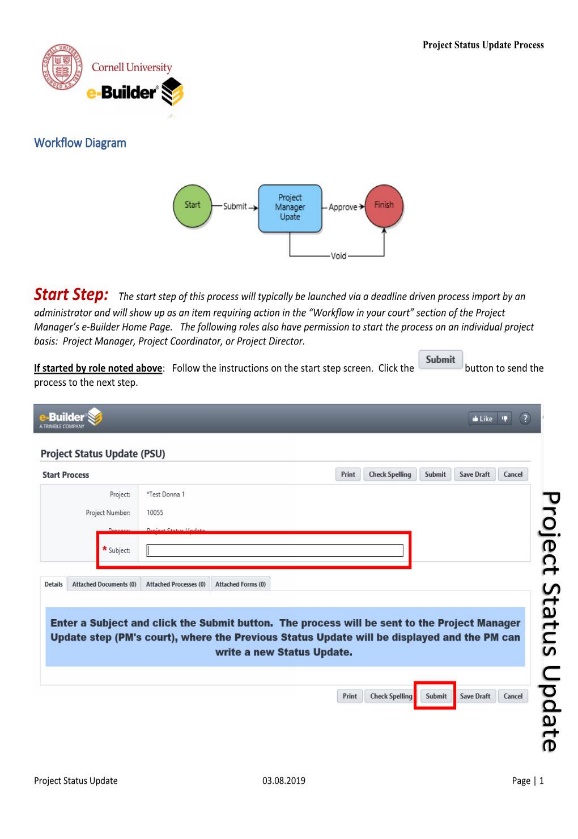 Monthly Project Status Update – GDoc
Process & Expectations 
Key Data Points – Construction Impact 
Consistency & Reporting



Partnership & Communication 
Leverage PSU Process: 
Improve Campus Communication 


Timeline:  
Spring/Summer 2020: Roll out 
Spring 2021: Guidance Doc: Further Guidance & Examples
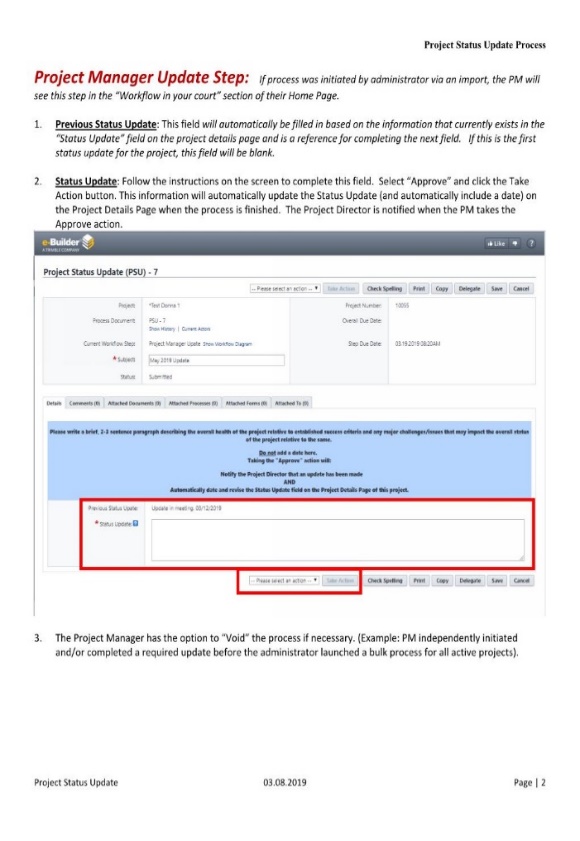 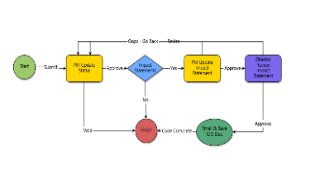 [Speaker Notes: Audience:

Who is this for?

Stakeholders, Project Directors, and Administration 

Goal of the Project Status Update is to fully inform the project directors / Executives and Stakeholders of your project's status and overall direction without having to get involved themselves.  
 
Directors/Stakeholders should be able to read the project status without having to reach out to the PM directly to find out where things are.  A project manager is to create clarity from confusion for the project team and for management. Essentially, the task of a project status update  is one of analysis and communication.]
Workflow: Project Status Update & 			Construction Impact Statement
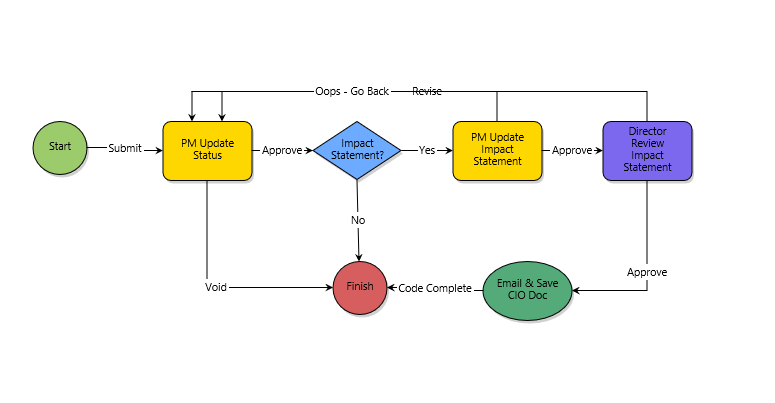 Project Status Update (PSU) &Construction Impact on Operations
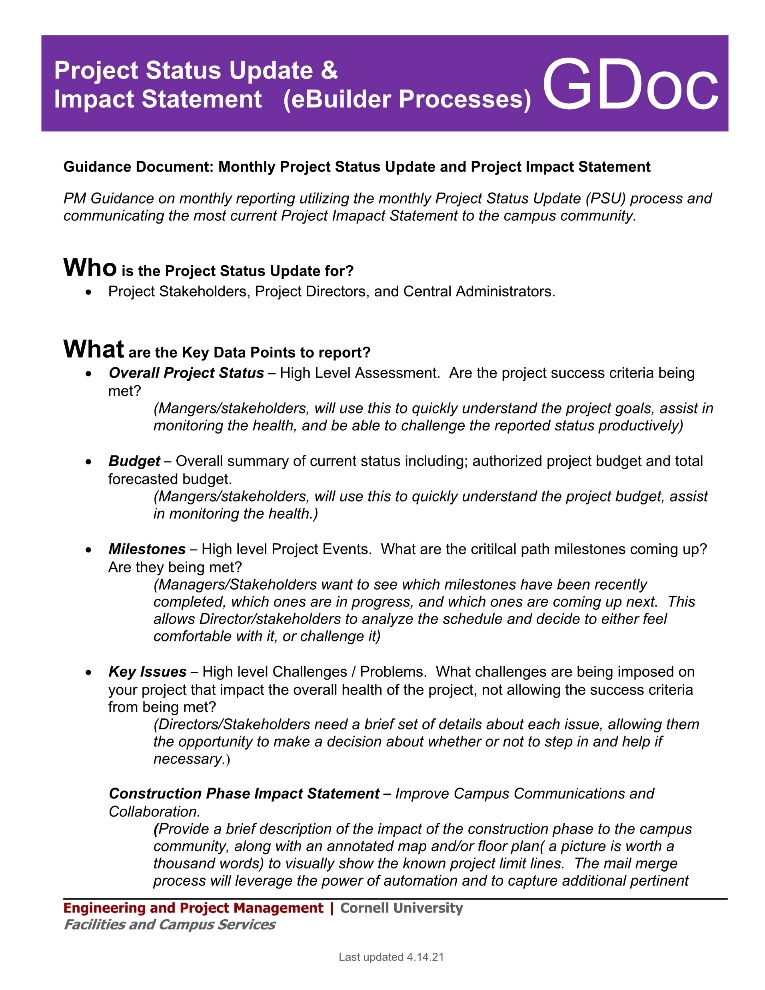 PSU & Impact Statement
Who is the audience?
What key Data?
Why is it important?
How are expectations met?
When is it required?
Tips & Examples:
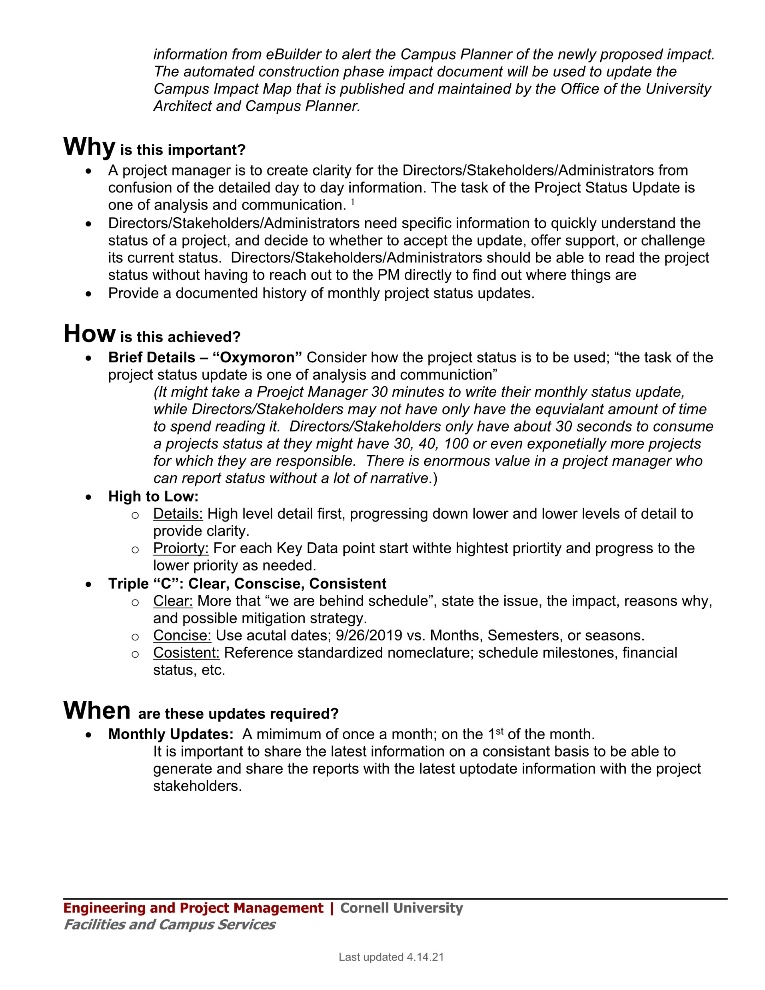 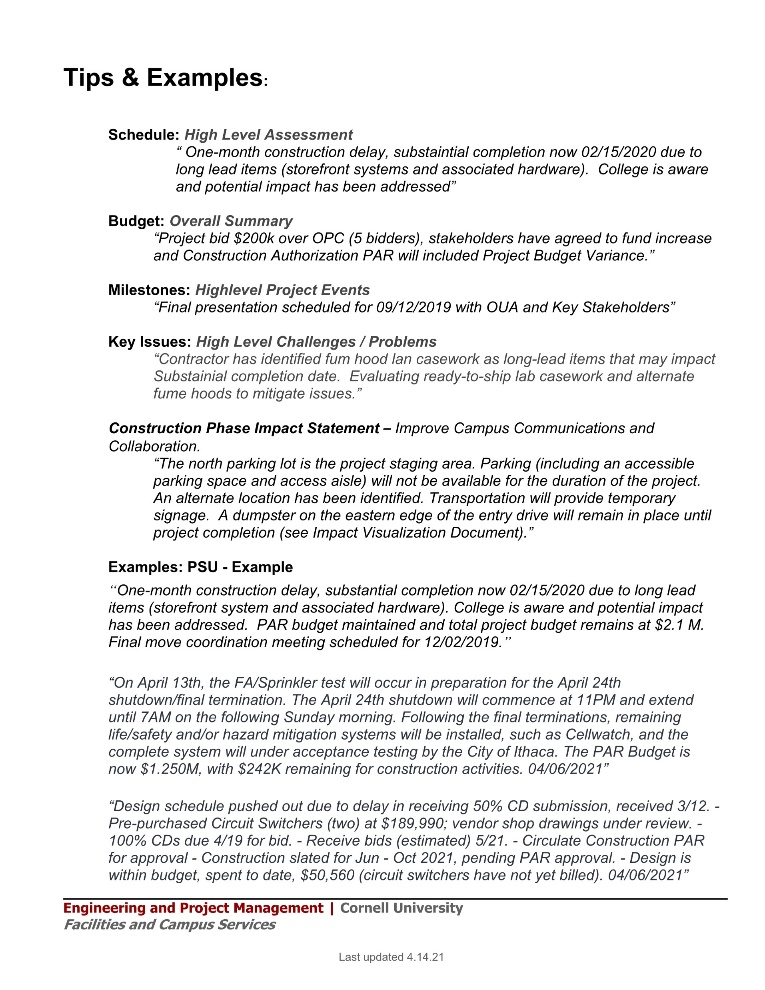 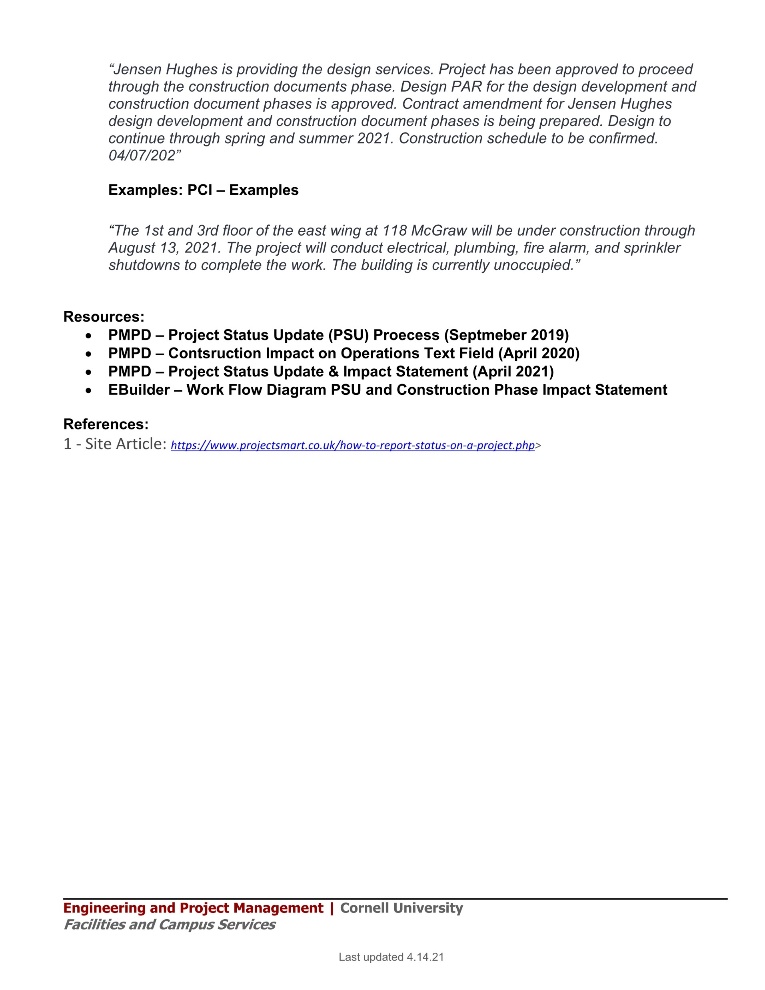 Construction Impact Statement – eBuilder
Expectations – Update with monthly PSU 
Impact Statement (Optional – Update impact when known through the design process)
Add Sketch to eBuilder to the Process
Schedule (Construction Phase) Updated 
Annotate Map with proposed contact limit lines
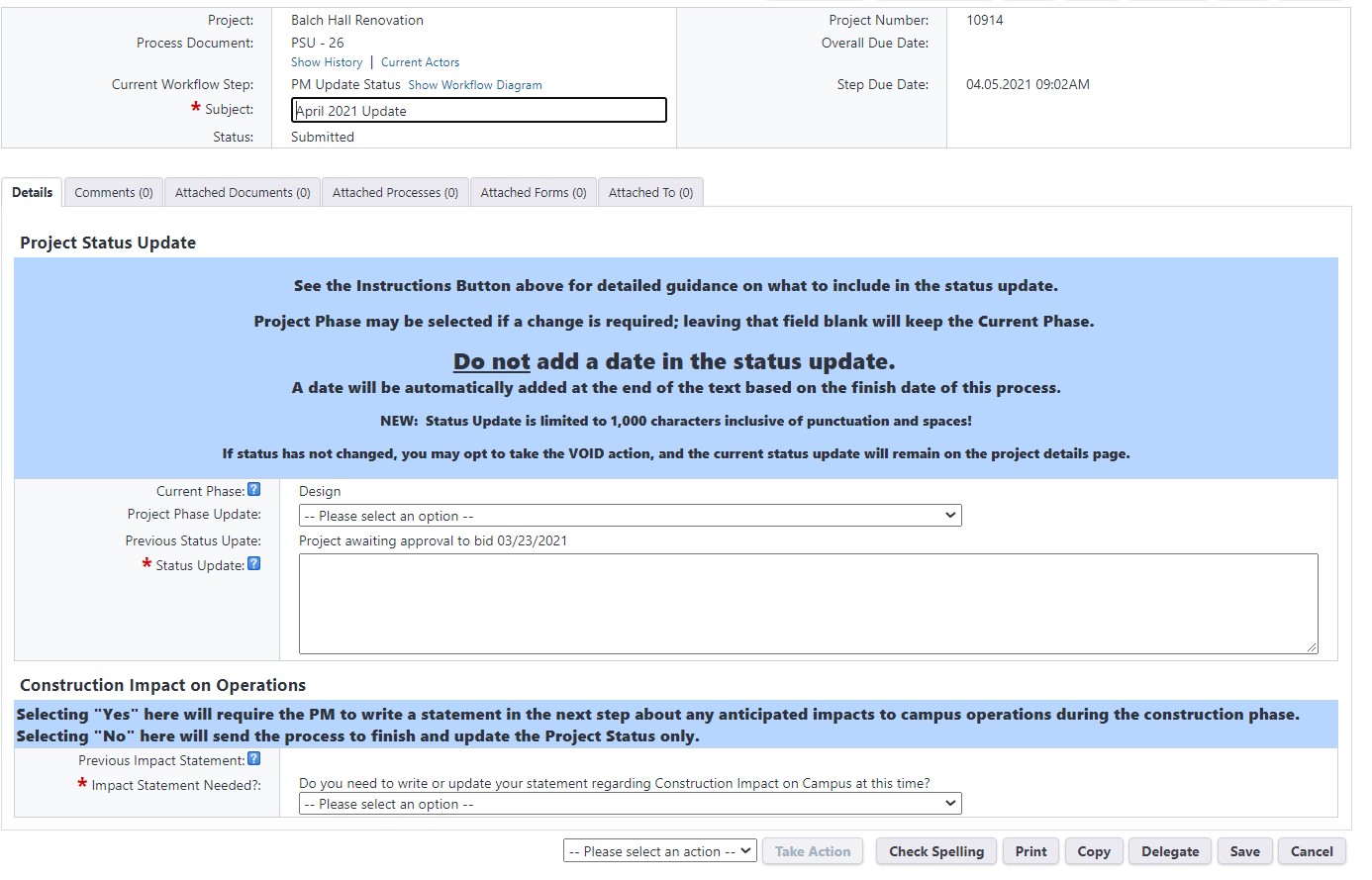 Construction Phase Impact Statement - GIS
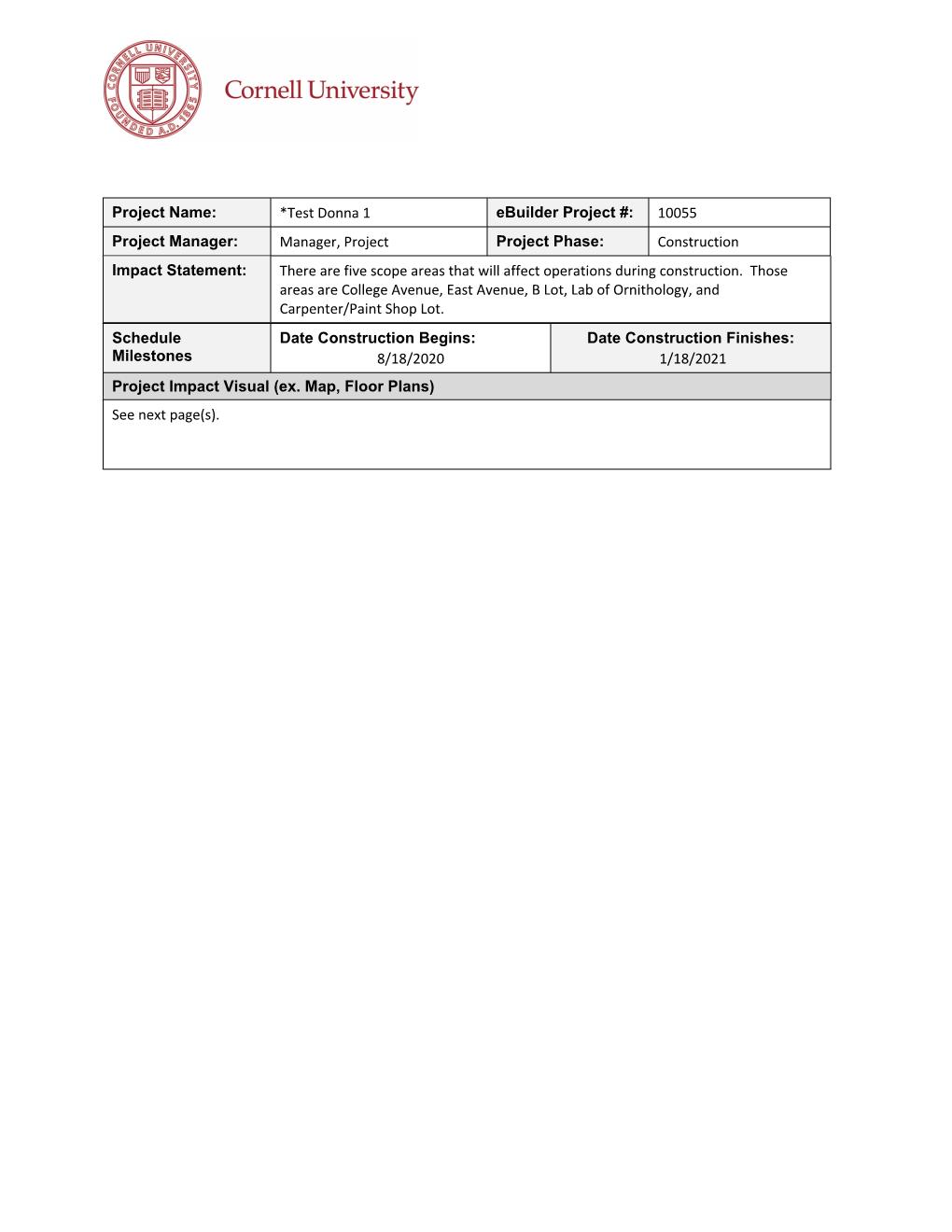 Communication:
Project Specific Info.
Schedule Information
Project Limit Lines
Share with Campus Community 

Consistent Deliverable (PDF):
Project Details Page
Project Status Update
Project Schedule Module 
Annotated Image
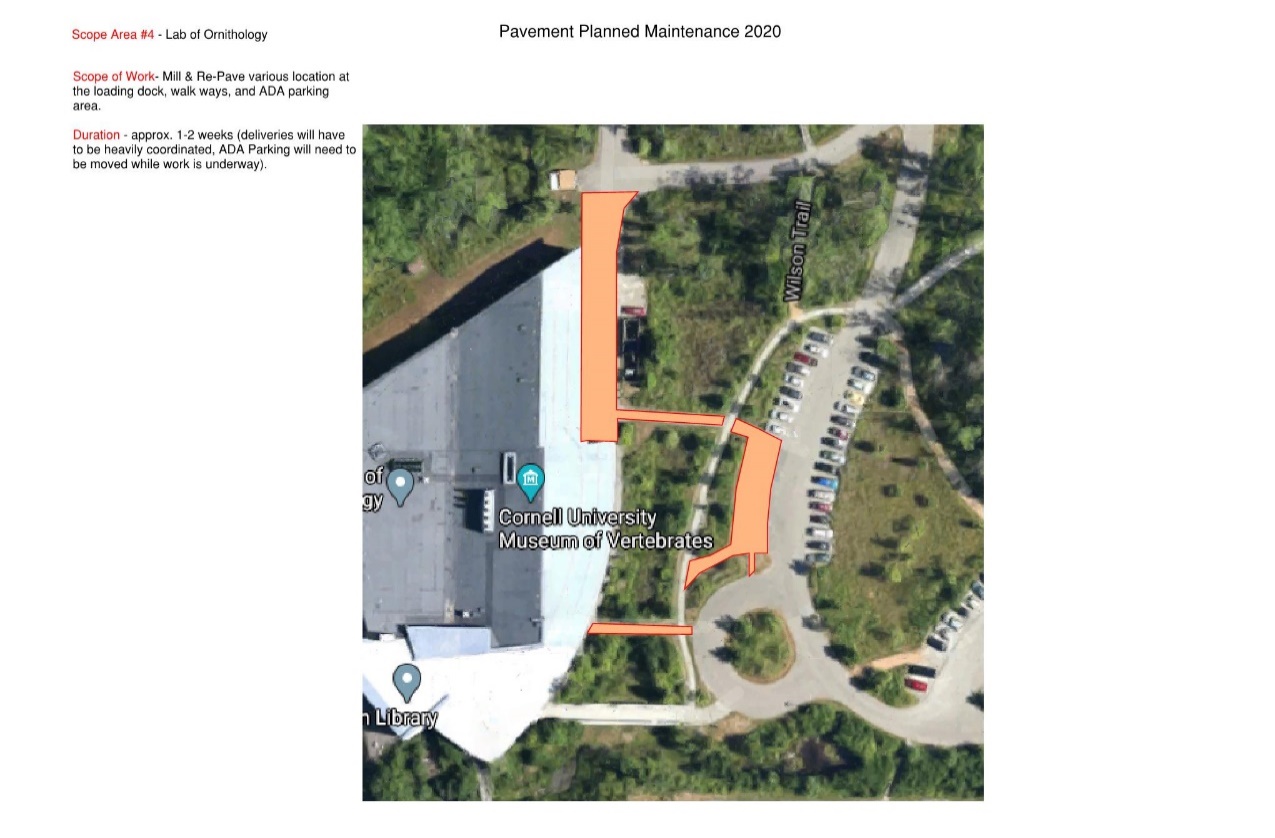 [Speaker Notes: e-Builder Mail Merge
Project Details Page
Project Name 
Project Manager
eBuilder number 
Project Phase
Project Status Update
Impact Statement
Project Schedule Module 
Construction Begins 
Construction Finishes
Annotated Image
	- Google Earth 

eBuilder Mail Merge
Pull project data
Create deliverable 

eBuilder Notification
Document Saved in eBuilder File Structure
Message sent to OUA

ARC GIS – MAPs
Link project data to Map]
Summer Operations
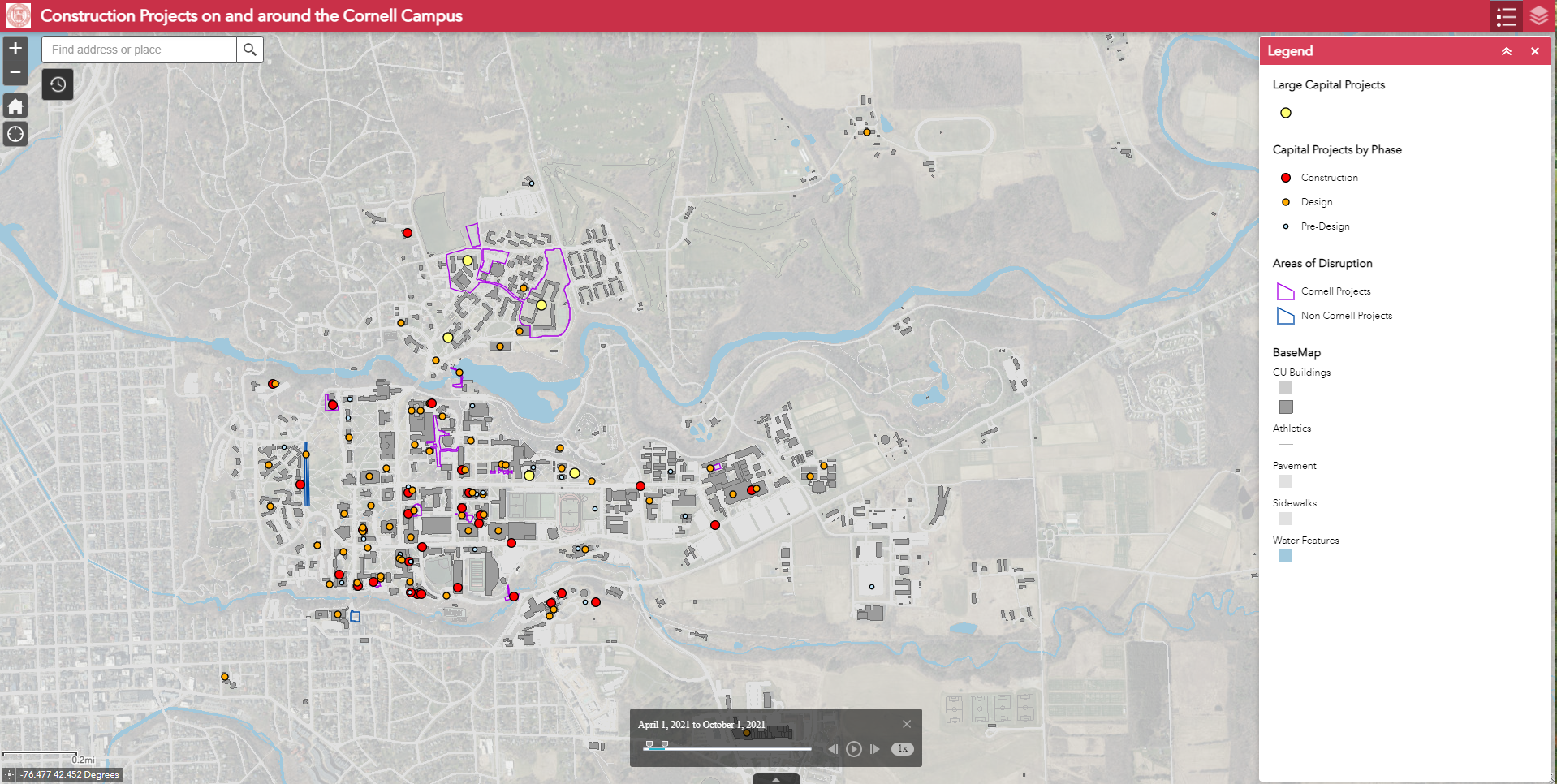 -Large and Small Facility Projects
-Transport and Utility Projects 
-Municipal Projects
[Speaker Notes: Disruptions from projects including to flow of vehicular and pedestrian traffic, staging and other effects highlighted]
Please submit map updates by May 1
Questions about the Map:
Frank popowitch
GIS & Data Manager
Campus Planning Department
Cornell University
125B Humphreys Service Building
Ithaca, NY 14853-3701
Ph: (607) 254-1374
E-mail:  fmp8@cornell.edu
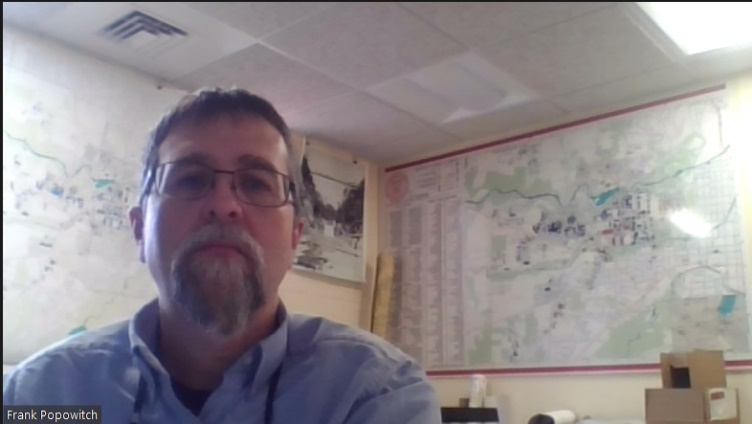 Leadership Presentation
29